Maandag L&O
Welkom in week 8 van periode 2
Programma van dit uur
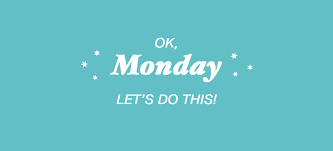 Programma van deze week 

Deadlines 

Knelpunten? 

Oproep 

Reflectie
Programma van deze week
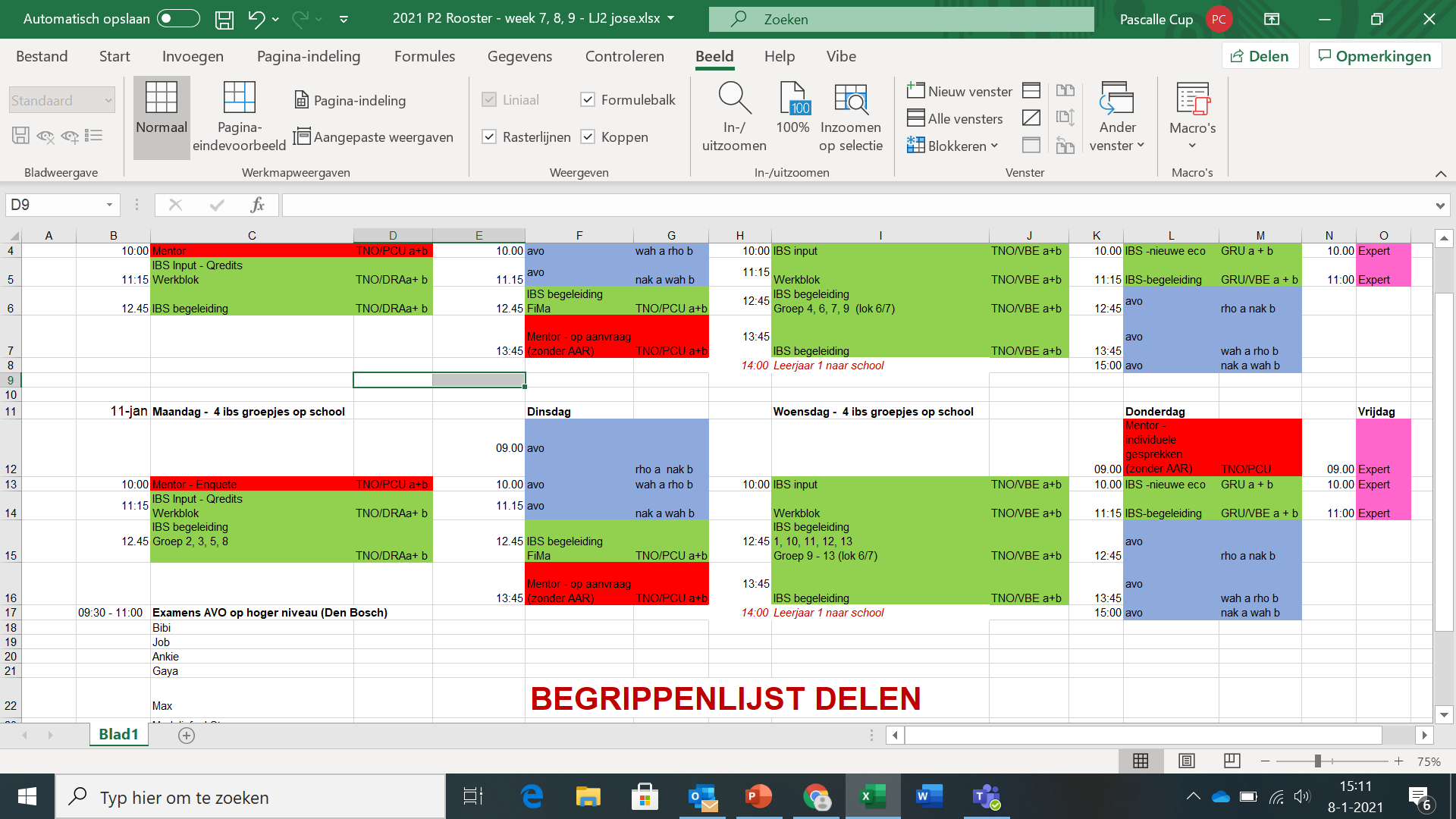 Deadlines
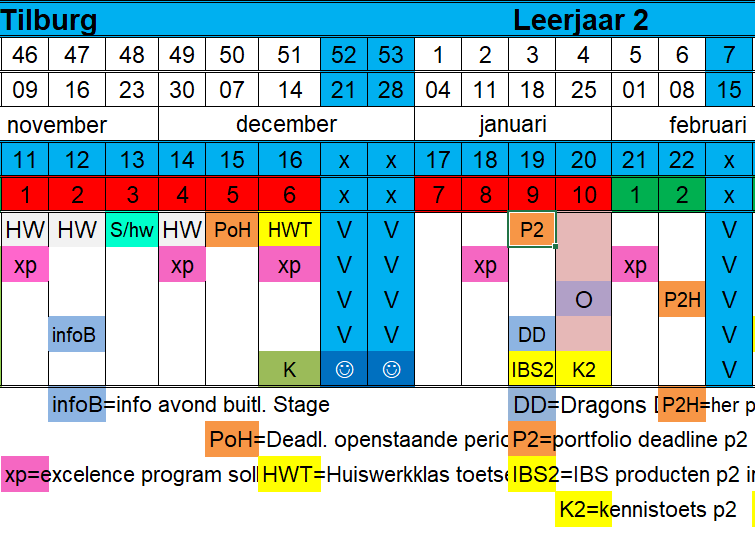 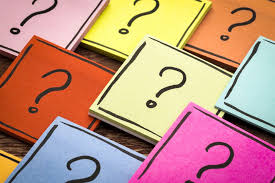 Knelpunten?
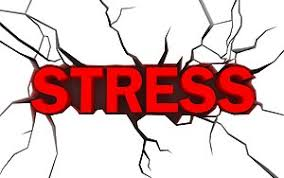 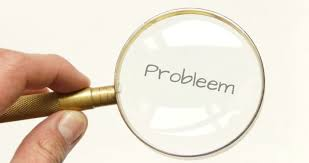 [Speaker Notes: Vragen? Stress? Problemen?]
Oproep:
In je mail vind je een enquête om je tevredenheid over de opleiding te meten.
Graag invullen !
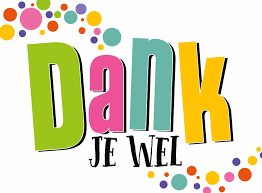 Reflecteren!
Definitie van reflectie:
Reflectie is (her) interpreteren van ervaring en kennis.

Doel van reflectie:
Bewust bekwaam handelen: weten wat je doet, hoe je het doet, waarom je het doet en wat de gevolgen van je handelen zijn.
Wat levert het op?:
Je leert van ervaringen als je erover reflecteert.Door reflectie bekijk je of je aannames, vooronderstellingen en zienswijzen de juiste zijn of dat je zaken ook anders kunt zien, waardoor deze zaken veranderen.Reflectie maakt je ook bewust van je redenen waarom je doet wat je doet.
Effectief reflecteren in vier stappen:
Wat heb ik mij bij aanvang voorgenomen? Waarom?
2. Wat heb ik geleerd? Wat waren mijn inzichten? Waaruit blijkt dat? Wat heb ik ermee gedaan? Wat waren de effecten?
3. Waar sta ik nu? Wat heeft mij dit opgeleverd?
4. Wat neem ik mij voor? Waarom?
Reflecteren!
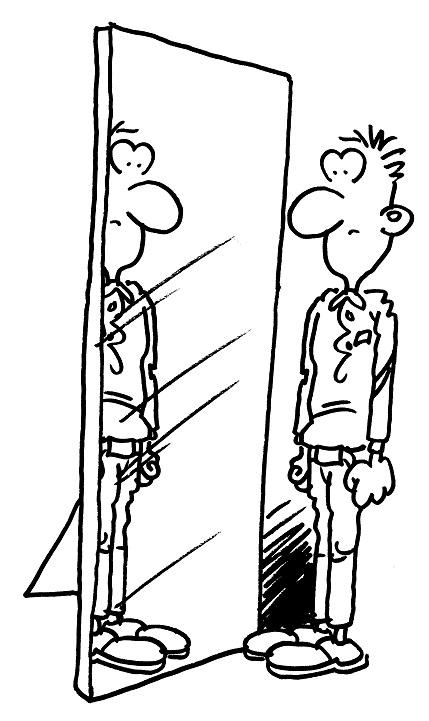 Andere methoden die je kunnen helpen om te reflecteren:
Reflecteren aan de hand van opdrachten/presentaties
Een vrije reflectiemethode
Affectieve reflectie
De 3-staps reflectie
https://hetnlpcollege.nl/leren-reflecteren-beste-reflectiemethode/
[Speaker Notes: Definitie van reflectie = Reflectie is (her) interpreteren van ervaring en kennis. 
Doel van reflectie = Bewust bekwaam handelen: weten wat je doet, hoe je het doet, waarom je het doet en wat de gevolgen van je handelen zijn.]
Waarover ga je reflecteren?!
Reflecteren op de ontwikkeling van je ondernemerscompetenties!
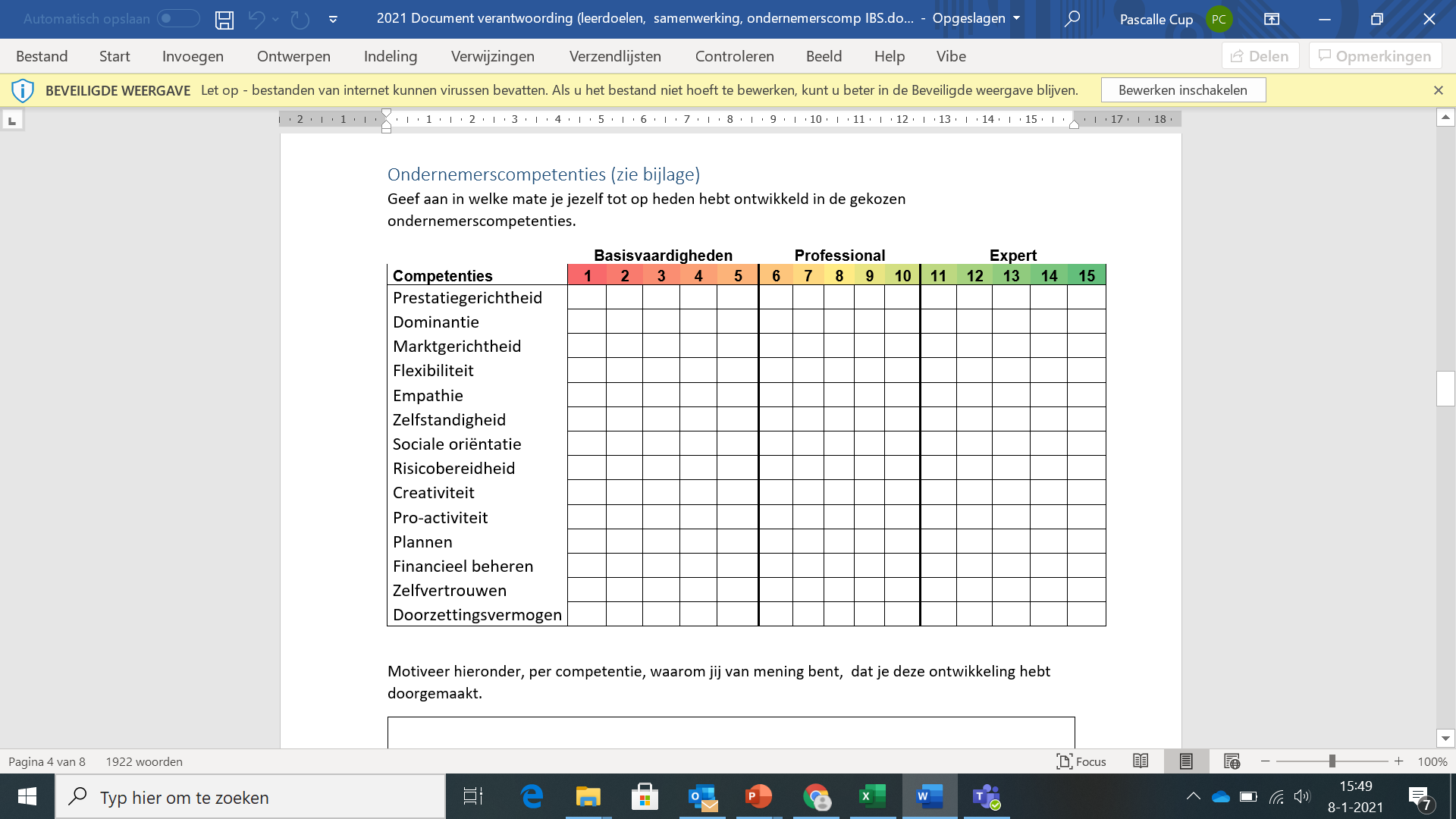 Een reflectie video?
Een video over je ontwikkelde ondernemerscompetenties met als input:
	> beoordelingsformulier voor video (wiki) 
	> les over het maken van een video (wiki) 
	> die opdracht rond jouw proces in het ontwikkelen van ondernemerscompetenties
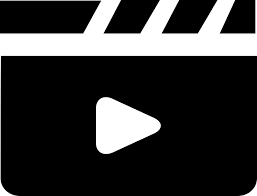 Aan de slag!
Gebruik de resterende tijd om aan de slag te gaan met de video;
Maak de opdracht af over de ontwikkeling van je ondernemerscompetenties  
Maak een analyse voor jezelf 
Zet je ontwikkelverhaal om in een story board voor je video 
Neem je video op
Lever de video in; deadline is vrijdag 22 januari .

Bij vragen; trek aan de bel!
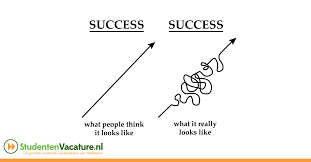